TIẾT 1
Trung thu bé được chia quà
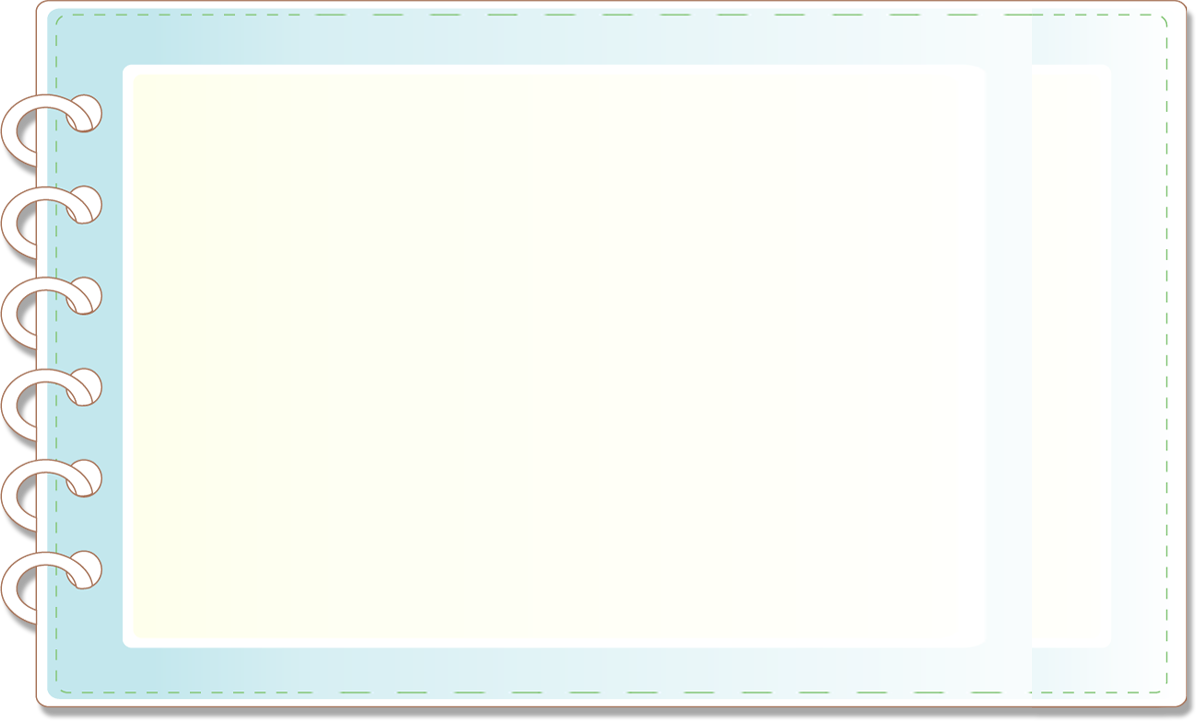 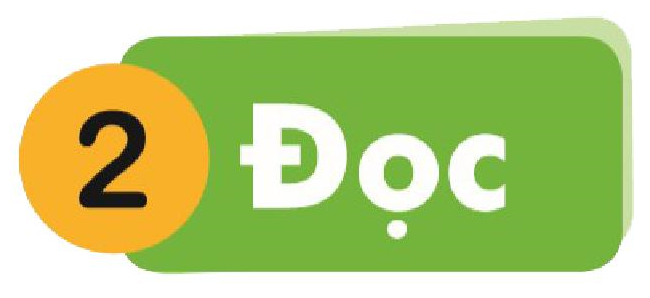 th
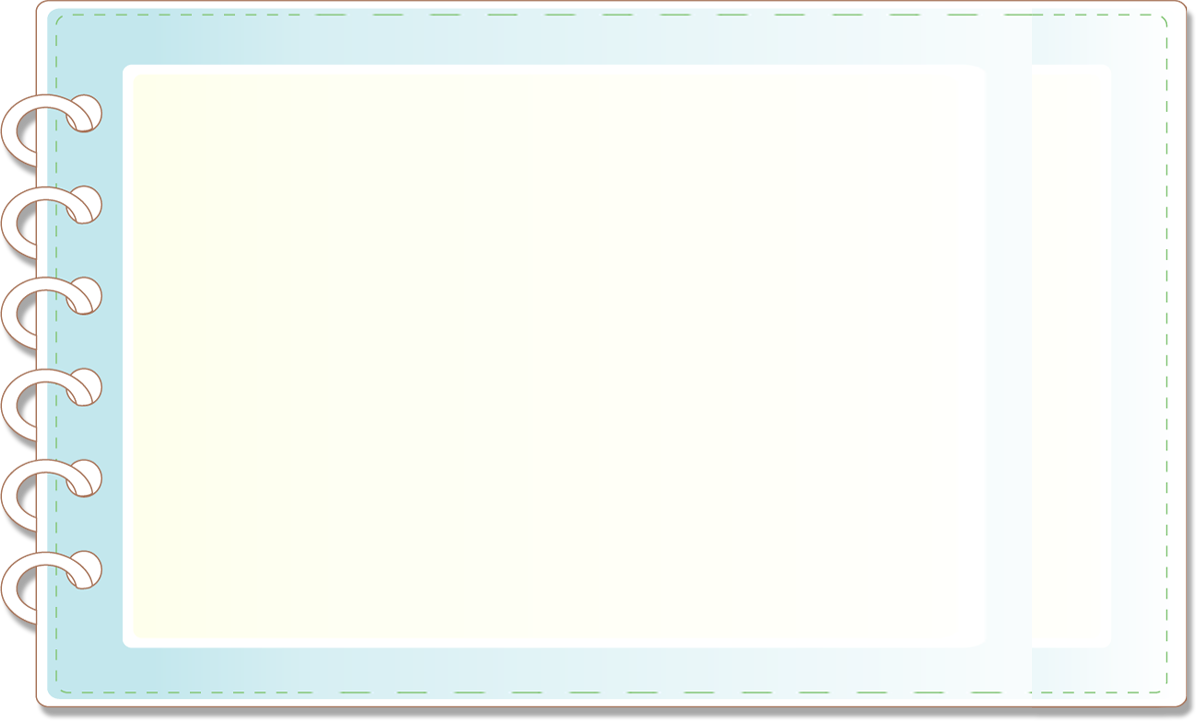 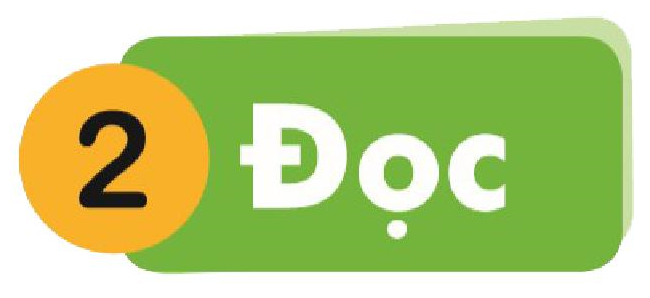 ia
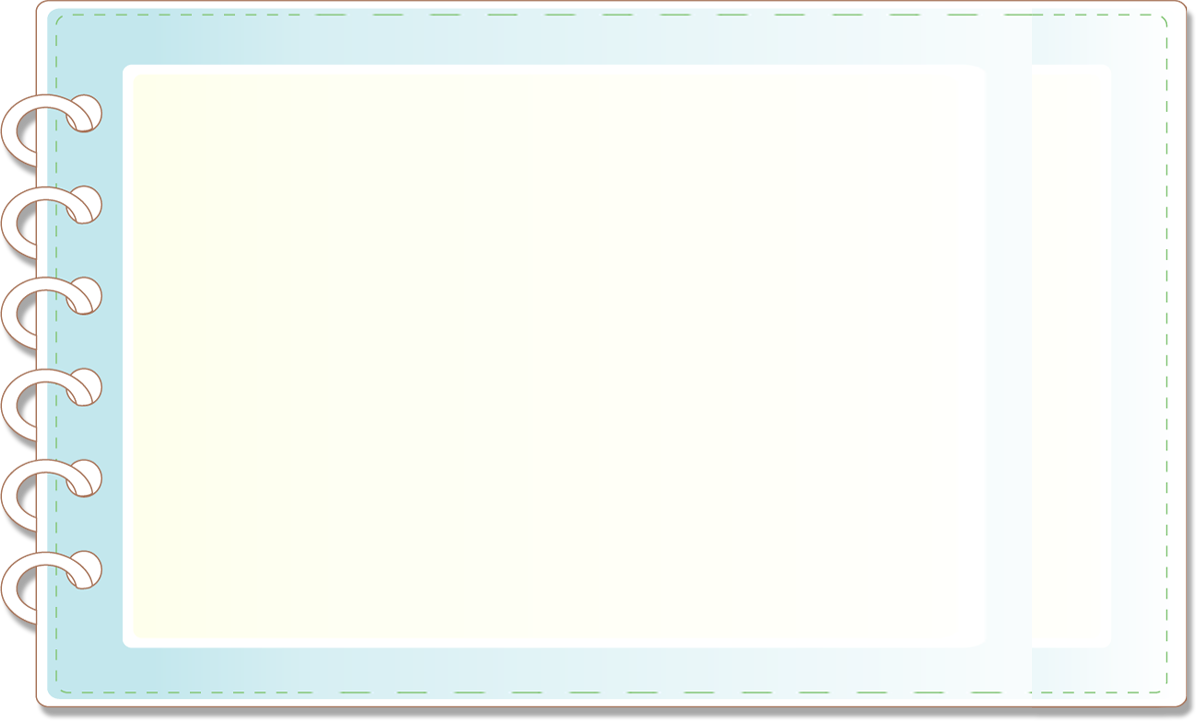 ia
th
th
u
ch
ia
thu
chia
thẻ     thọ    thơ
đĩa    mía    thìa
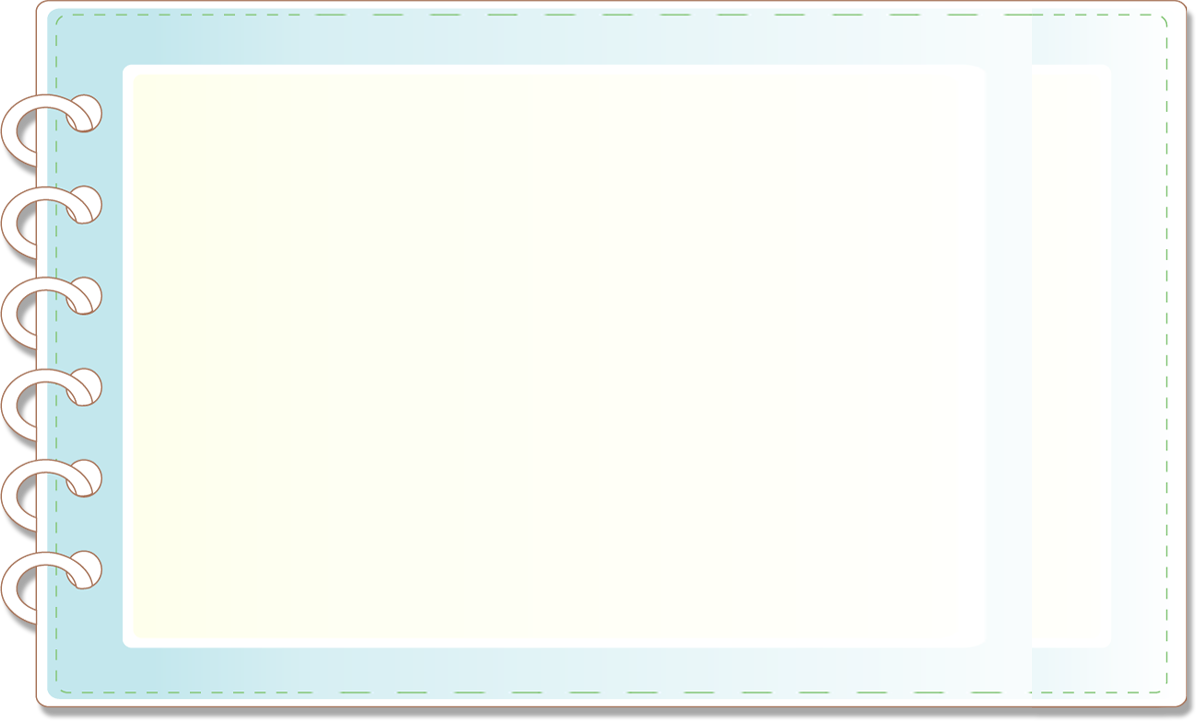 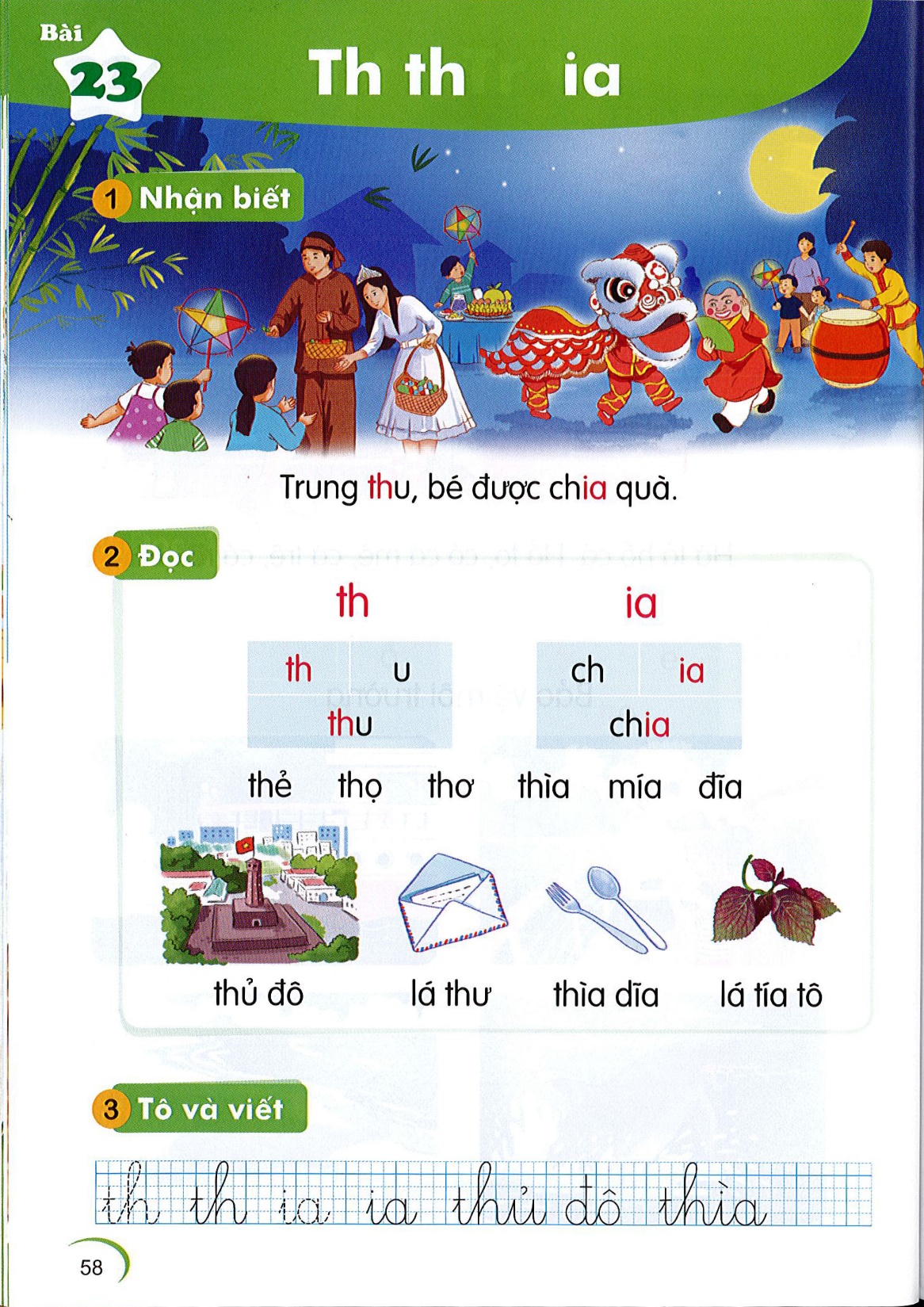 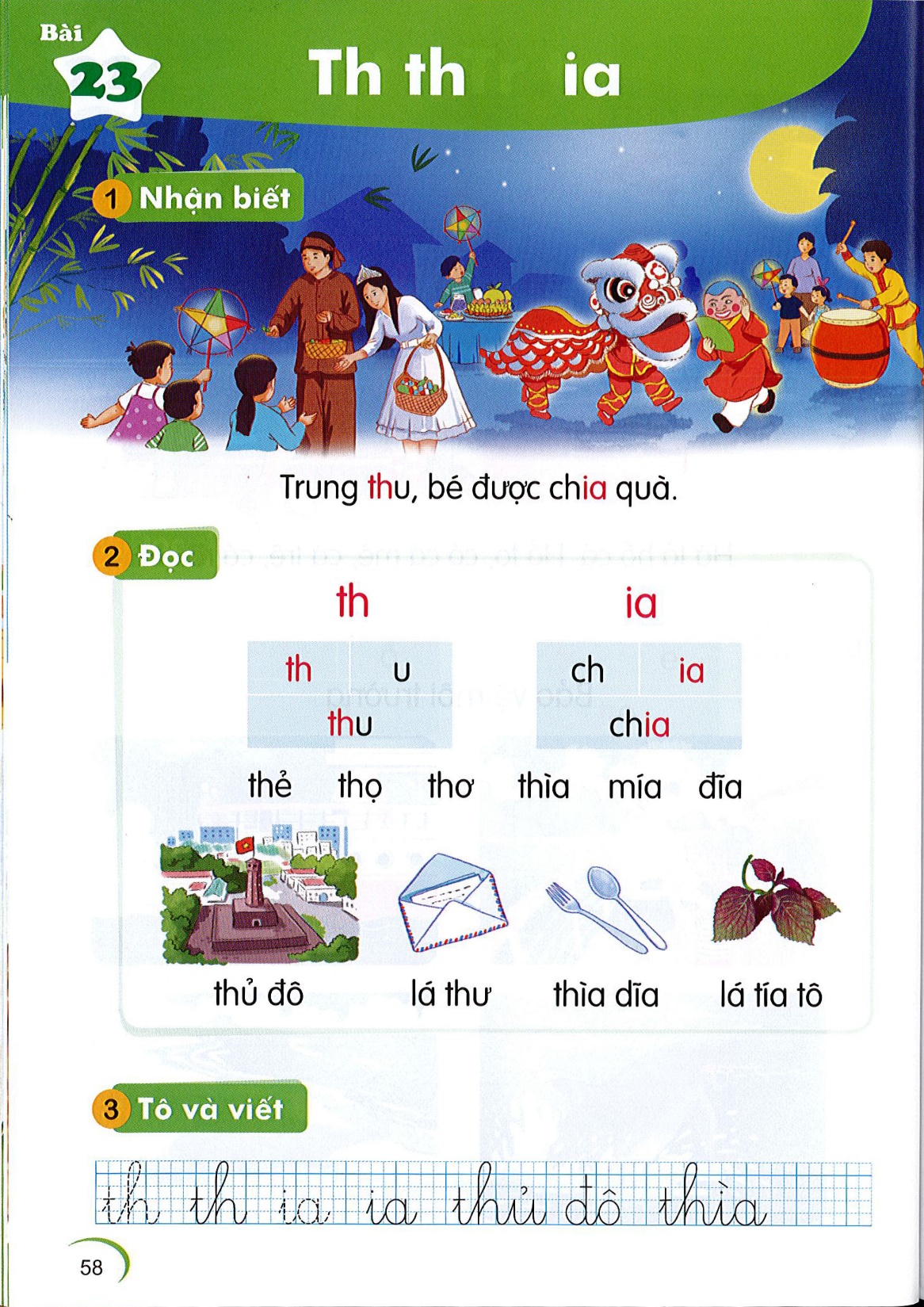 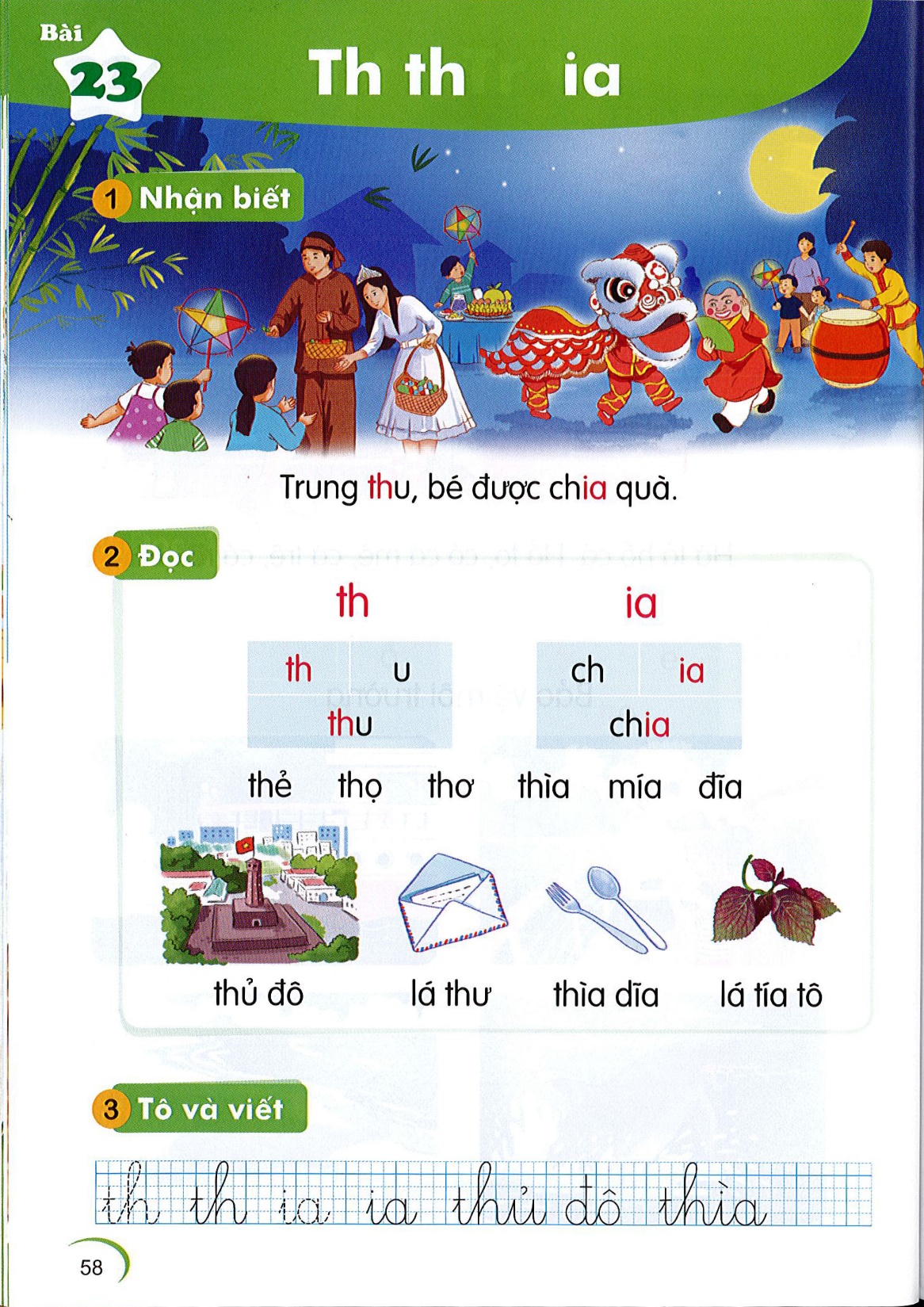 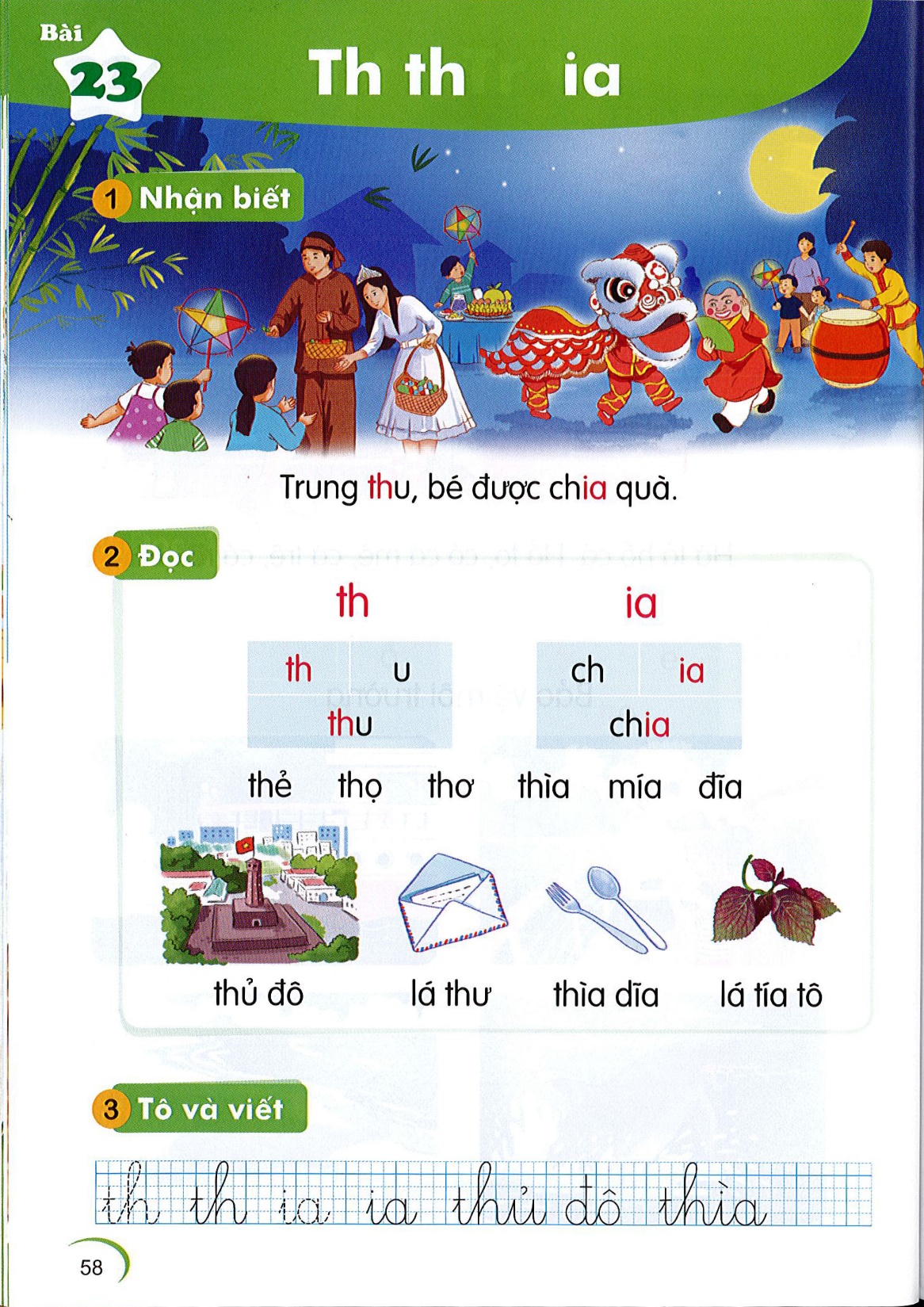 thủ đô
lá thư
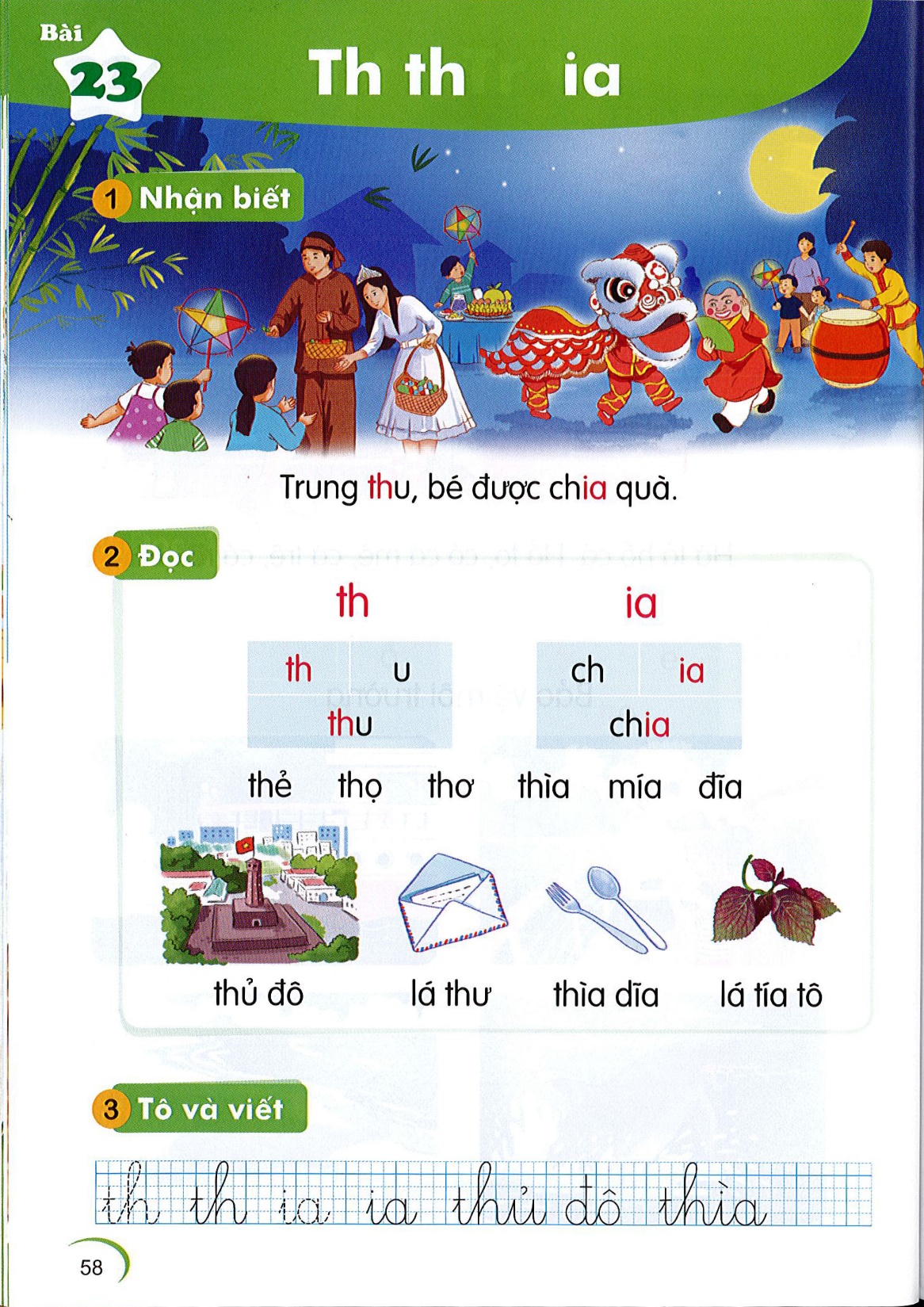 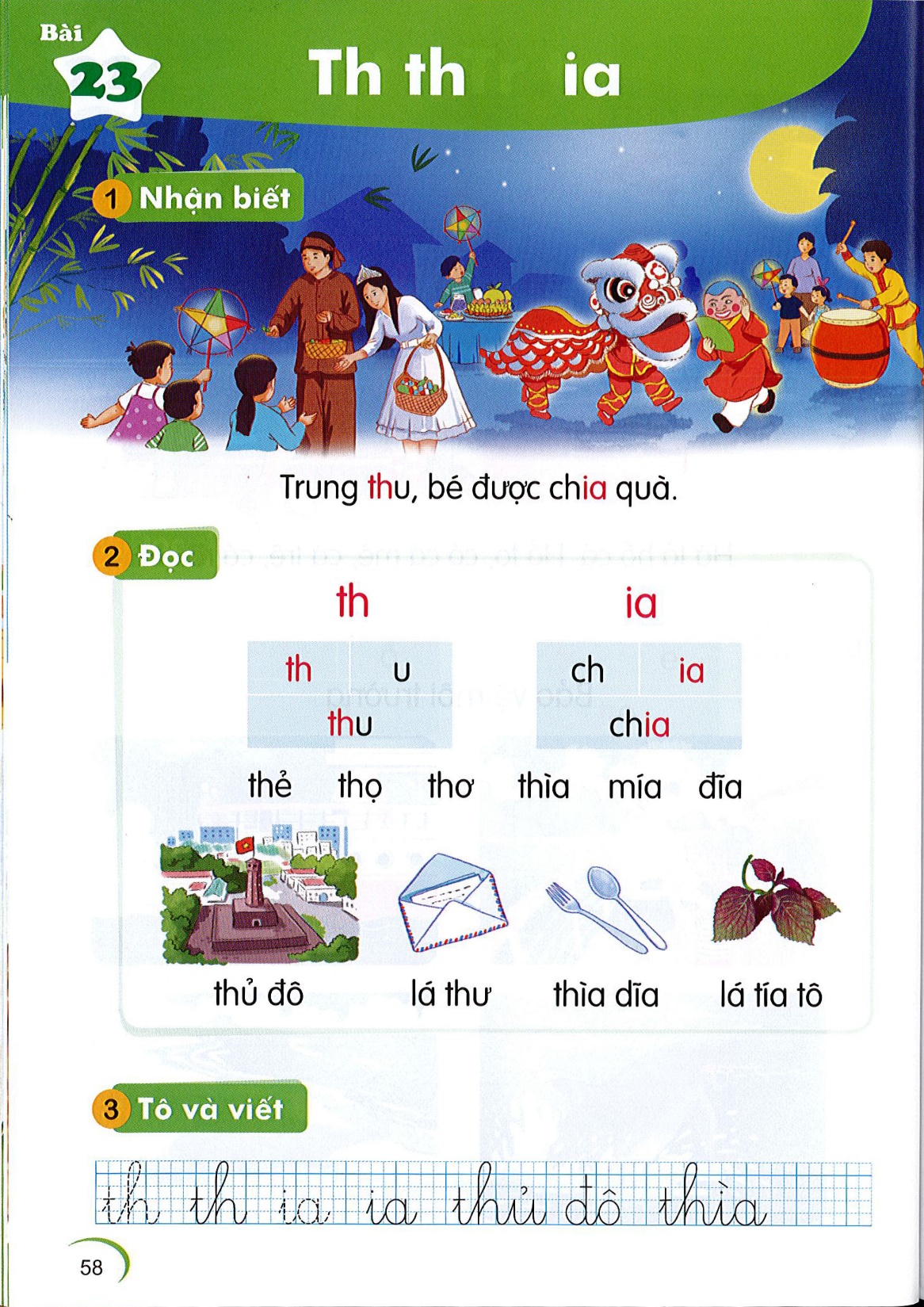 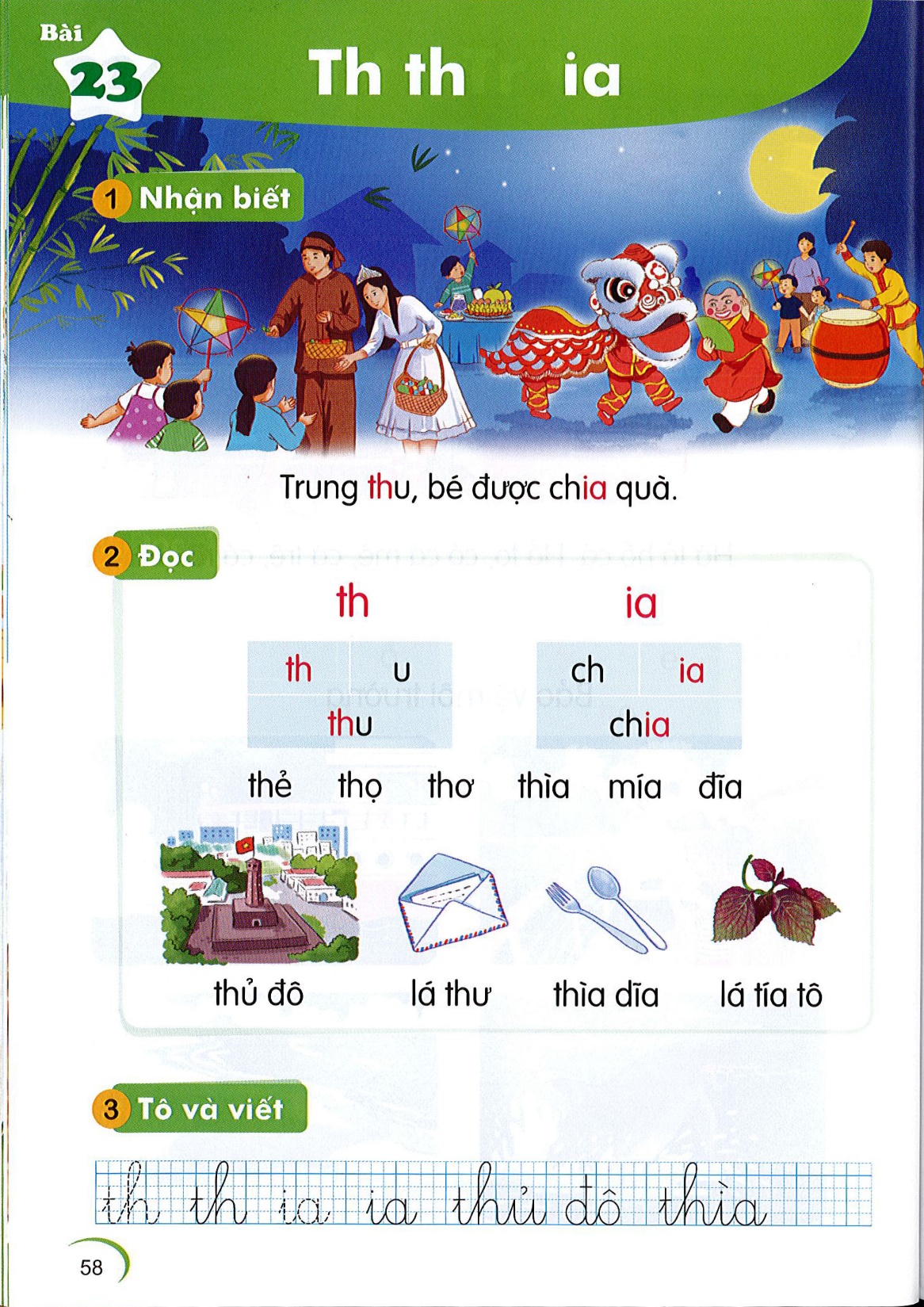 lá tía tô
thìa dĩa
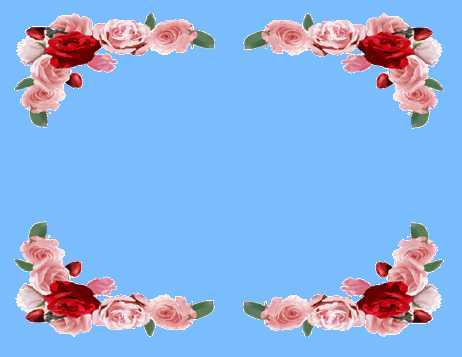 Giải lao
thủ đô
thìa
TIẾT 2
Tập viết
3
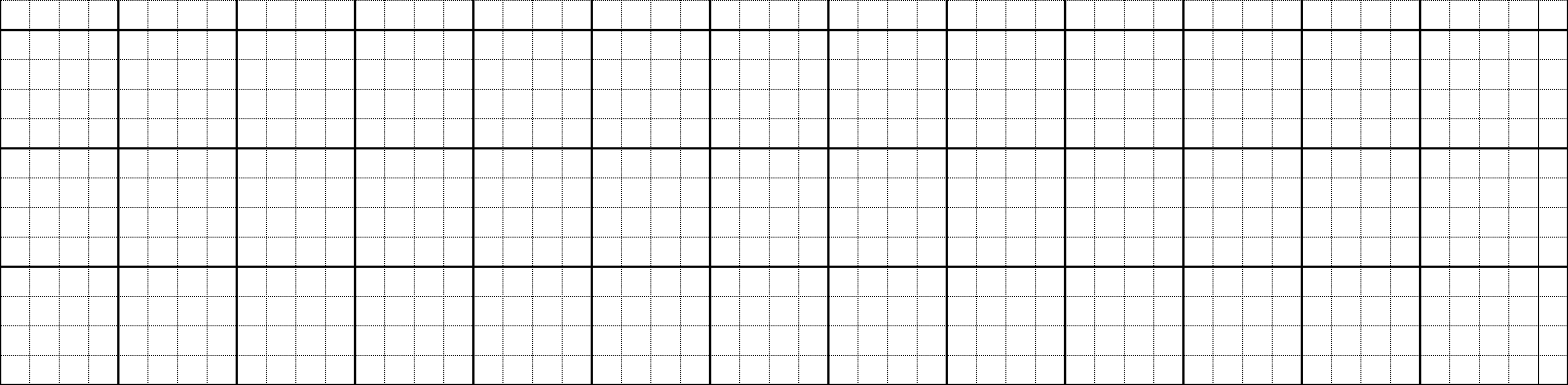 thìa
thủ đô
ia
ia
th
th
Bé chia thìa, chia dĩa cho cả nhà. Thìa dĩa to cho bố mẹ. Thìa dĩa nhỏ cho bé.
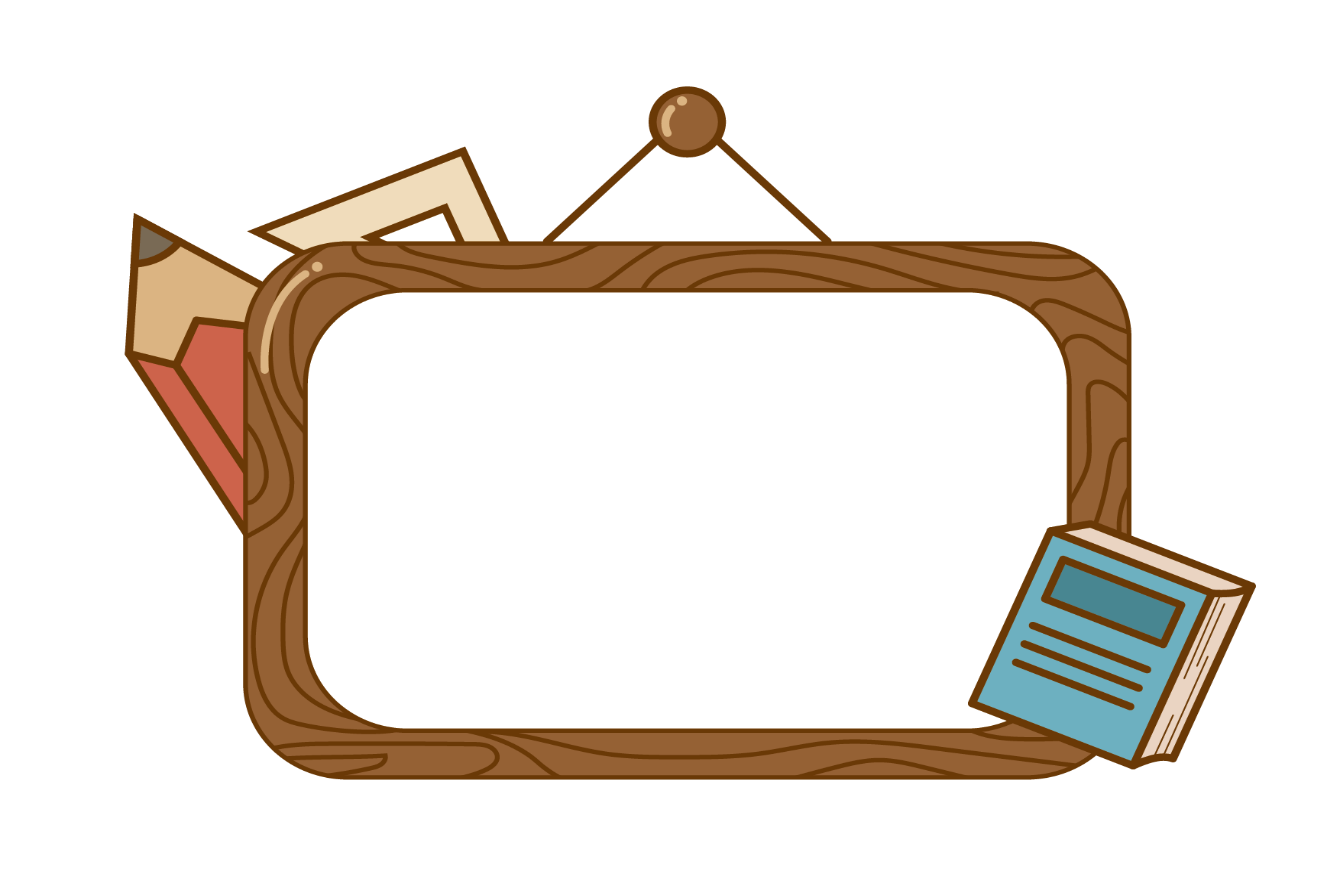 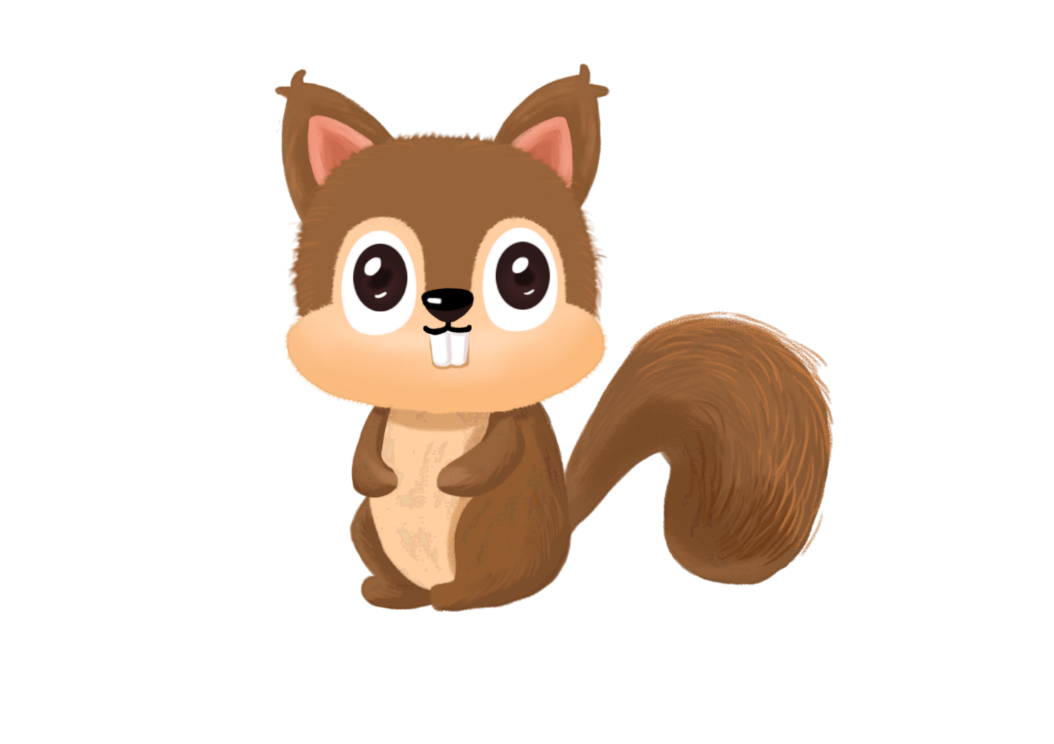 Nói
Cảm ơn
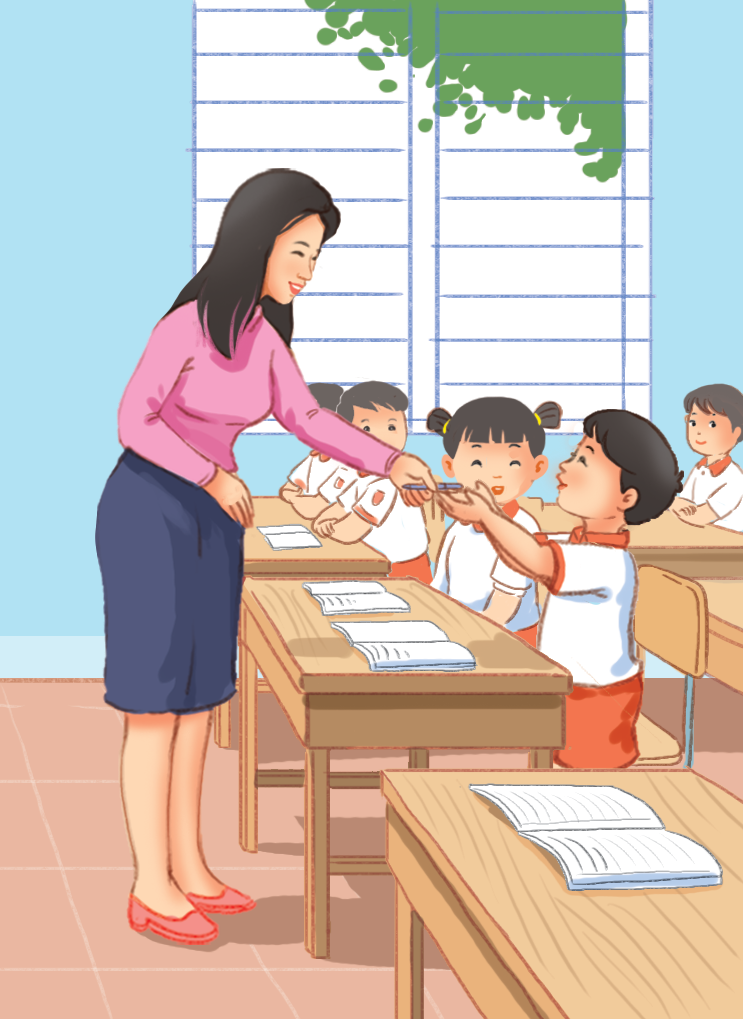 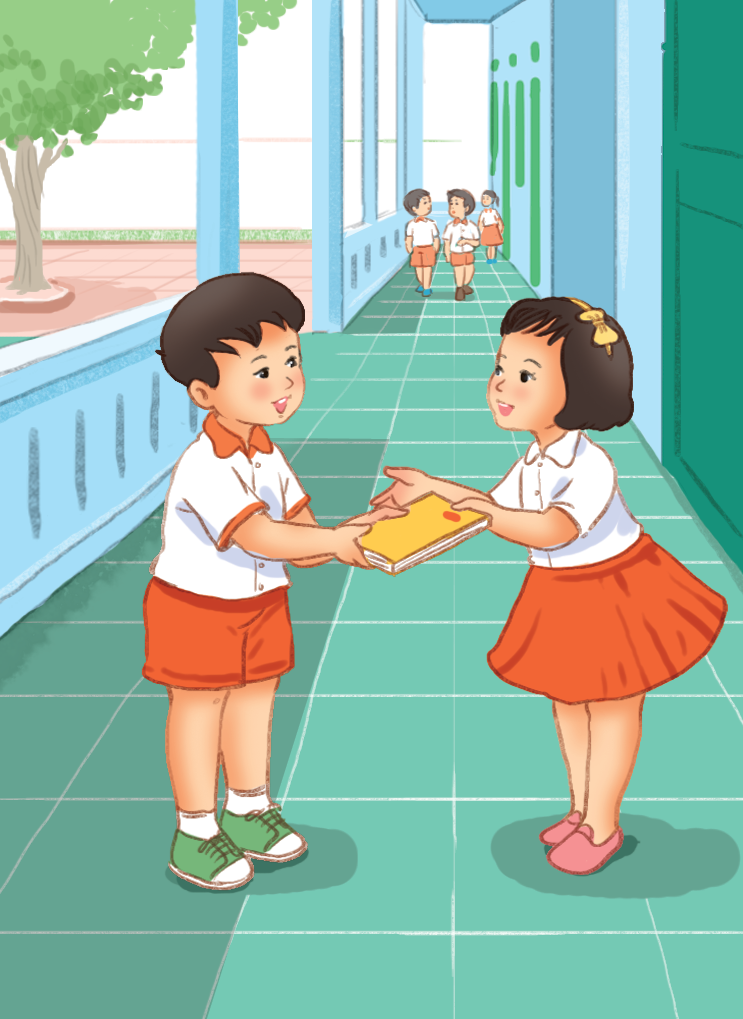 Tớ cảm ơn bạn nhé.
Em cảm ơn cô ạ.
Dặn dò